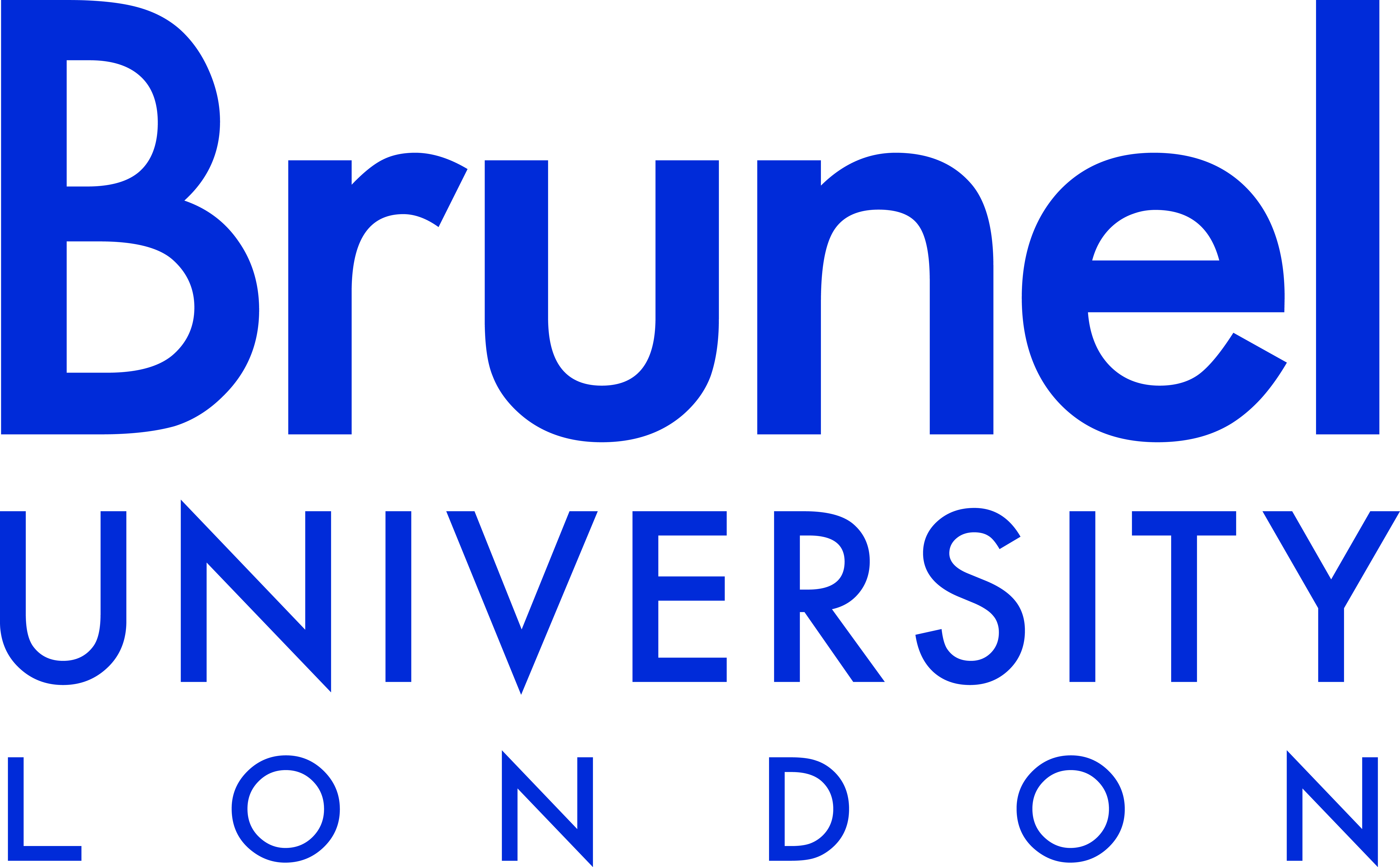 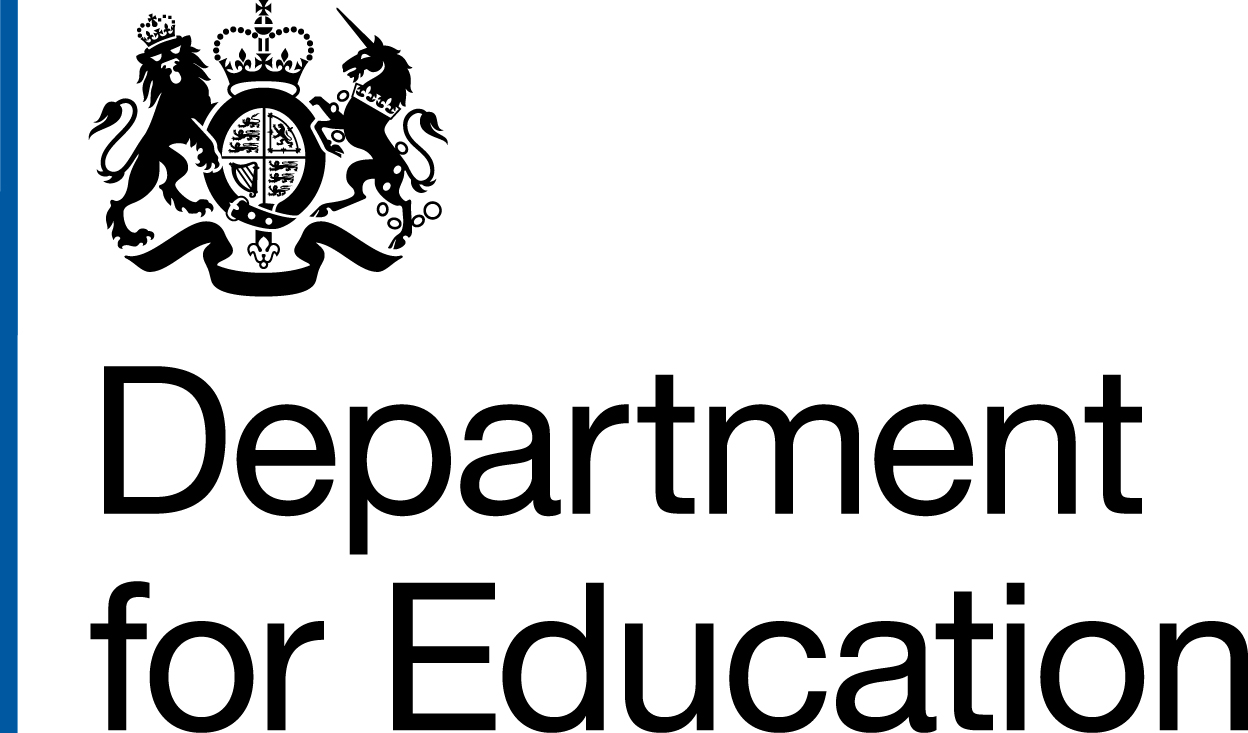 Enhancing Mathematical Learning through Talk
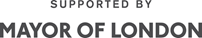 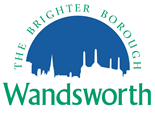 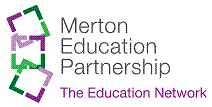 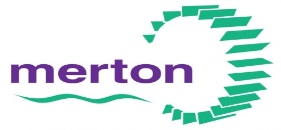 London School Education Fund
The aims of the Fund are to: 
Cultivate teaching excellence through investment in teaching and teachers so that attention is re-focused on knowledge-led teaching and curriculum. 
Support self-sustaining school-to-school and peer-led activity, plus the creation of new resources and support for teachers,
Support the development of activity which has already been tested and has some evaluation 
In the longer term, create cultural change and raise expectations in the London school system, so that London is acknowledged as a centre of teaching excellence and its state schools are among the best in the world.
Ours aims:
What assumptions are this project based on?
How will we know the project has been successful?
We will need to collect pre and post information about:
Teachers maths subject knowledge
Quality of talk interaction in the classroom
Parents engagement with maths learning
Through:
Audits, self-assessment, classroom observations and data collection (Anonymised)
The project involves
4 days of face-to-face CPD for teachers from project schools to support the development of both subject knowledge and pedagogical skills
2 days of capacity building
Mentoring support as needed
Training materials, including pupil resources
Provide materials, resources and templates for engagement with parents
Dissemination conferences